Croissance externe 
Cessions et Acquisitions
Participations Financières
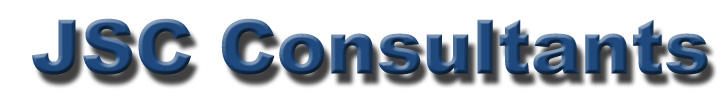 TOME 2
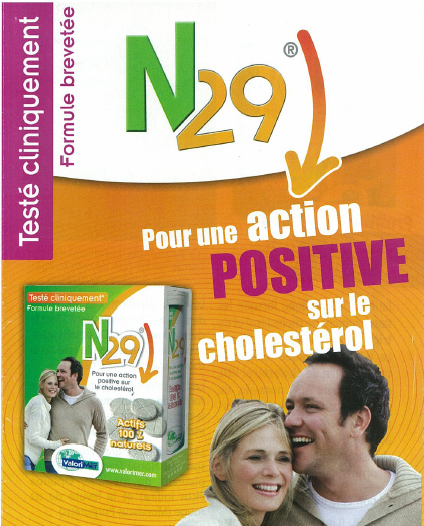 Automne – Hiver 2011-2012
JSC Consultants SAS au capital de 218 600 €
3 Square Bugeaud - 78150 Le Chesnay - Tél. :+33 (0) 39  43 17 23 – Fax :+33 (0) 39 43 52 68
R.C.S. Versailles 483 155 354 00010 - APE 741G - N° TVA FR 21483155354
ANNEXES
1.	Formule et fiche technique			Page 1 

2.	Dossier DGCCRF				Page 4

3.	Demande de brevet (France et International)		Page 10
 
4.	Texte du brevet.				Page 14
 
5.	Synthèse de l’étude clinique menée par le Professeur Cloarec	Page 24
 
6.	Packaging et argumentation commerciale		Page 30
 
7.	La levure de riz rouge				Page 32
 
8.	Le Nopal 				Page 33

9.	Business Plan				Page 36
JSC Consultants SAS au capital de 218 600 €
3 Square Bugeaud - 78150 Le Chesnay - Tél. :+33 (0) 39  43 17 23 – Fax :+33 (0) 39 43 52 68
R.C.S. Versailles 483 155 354 00010 - APE 741G - N° TVA FR 21483155354